Calificări din Domeniul Agricultură
 Lucrător in agroturism
Calificarea Lucrător in agroturism presupune dobândirea 
 cunoștințelor, abilităților și atitudinilor necesare
desfășurării în cadrul pensiunilor turistice rurale
și agroturistice  a activităților de cazare, alimentație,
agrement și suplimentare, precum și a activităților
specifice cultivării plantelor și creșterii animalelor, 

                                                          



valorificării produselor și serviciilor, aplicând legislația și reglementările privind igiena, securitatea și sănătatea la locul de muncă, prevenirea și stingerea incendiilor.
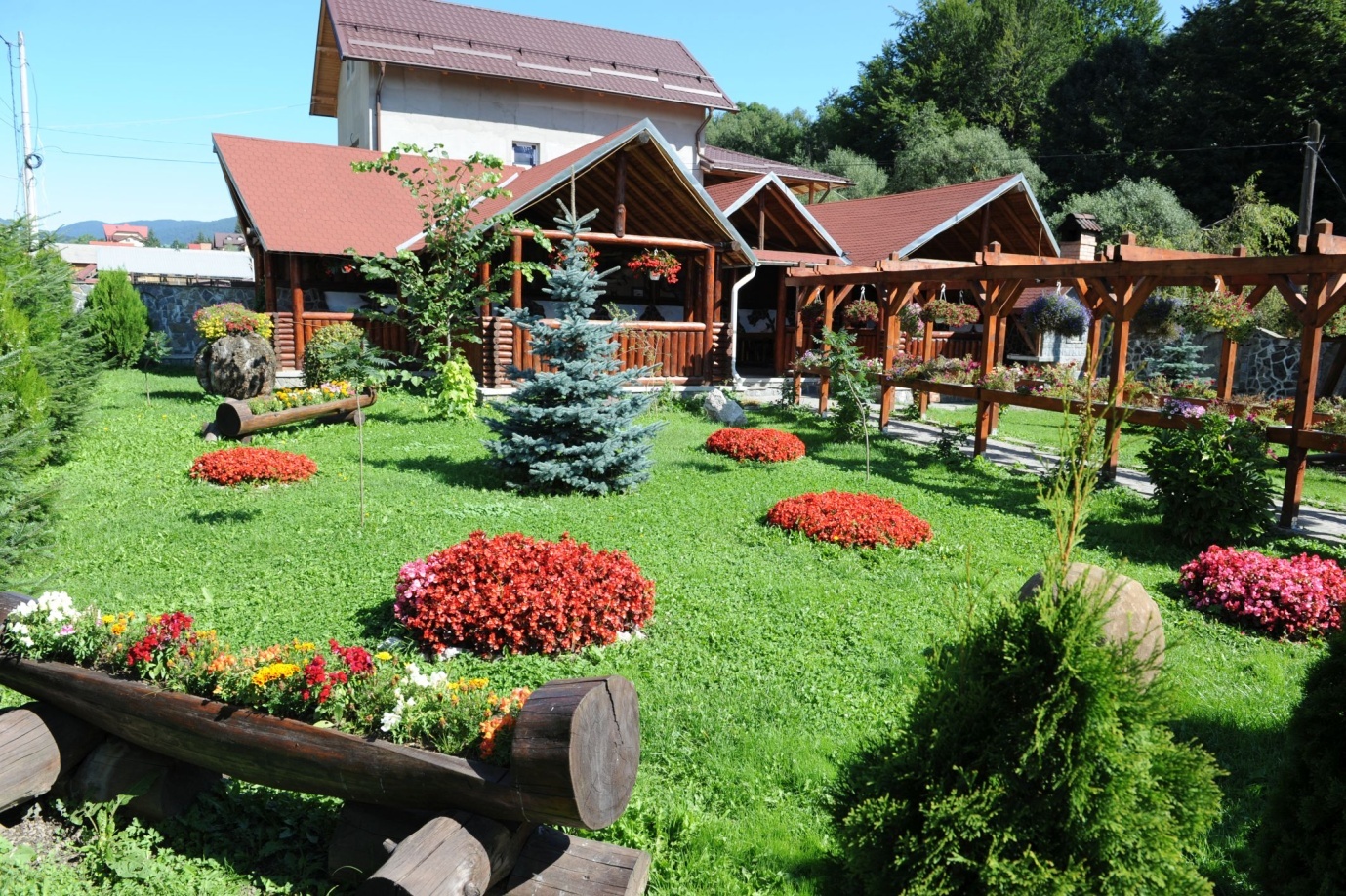 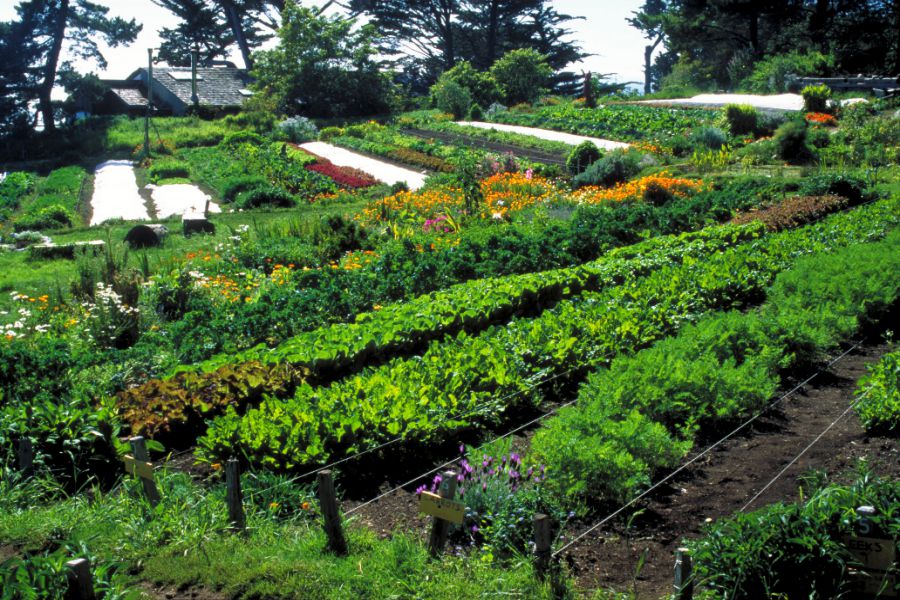 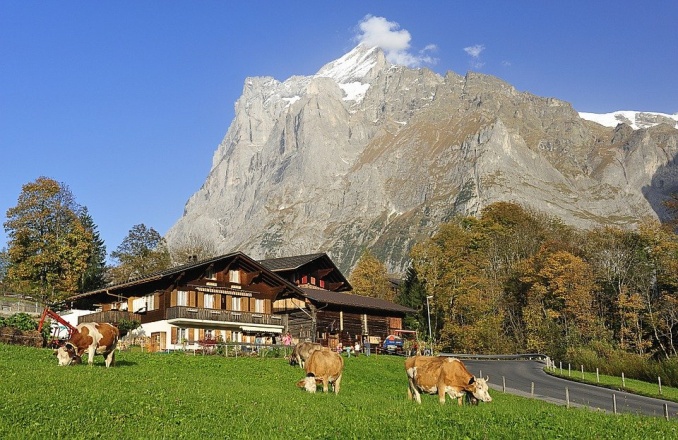 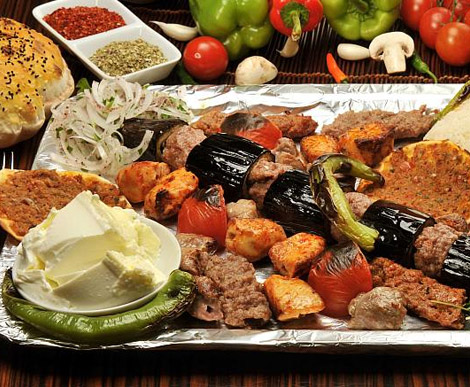 Agroturismul este acea formă de turism în care persoana (sau grupul) se deplasează, cazează și își desfășoară activitatea într-un cadru natural, în mediul rural.
Agroturismul este capabil să valorifice excedentul de cazare existent în gospodăria țărănească prin implicarea turiștilor în viața gospodăriei și furnizarea acestora de servicii si activități (masă, cazare, interacțiune cu mediul socio-natural) proprii gospodăriei țărănești, fără a-i conturba acesteia specificul.
Turismul rural îmbrățișează toate activitățile turistice derulate în mediul rural, având drept scop valorificarea potențialului natural și uman al satelor.
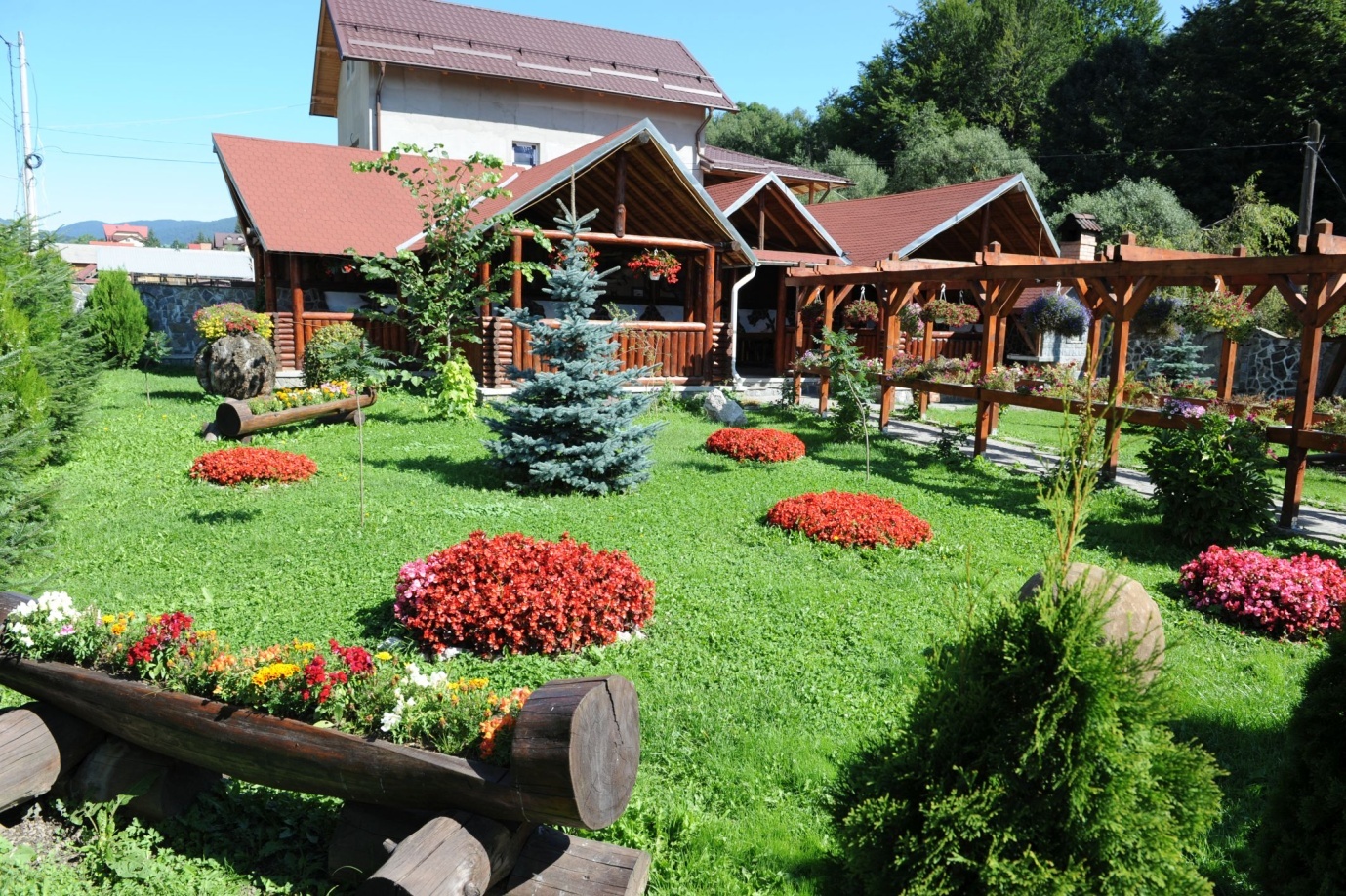 Exemplu de pensiune agroturistică unde elevii își pot desfășura activitatea de instruire practica: CASA PANDELE
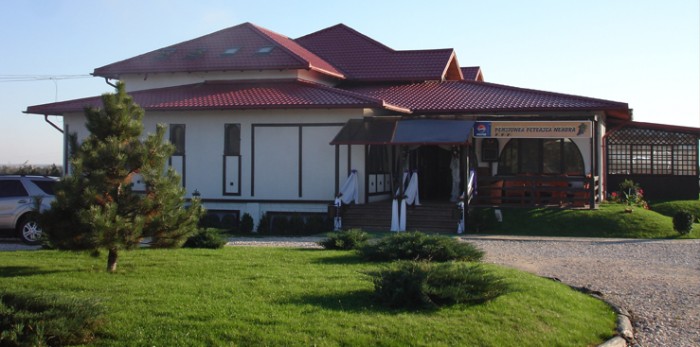 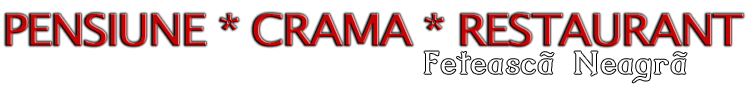 In anul III se vor studia următoarele module:
Modul 1: Efectuarea serviciilor 
turistice în pensiune
                                
                                                      Modul 2. Cultivarea plantelor
                                                         in ferma agroturistică


 Modul 2. Conducerea tractorului rutier


                                             Modul 4. Pregătirea și servirea   
                                            preparatelor culinare
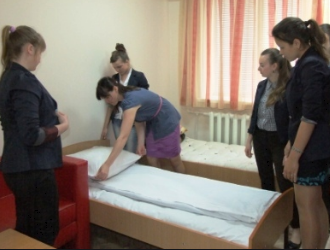 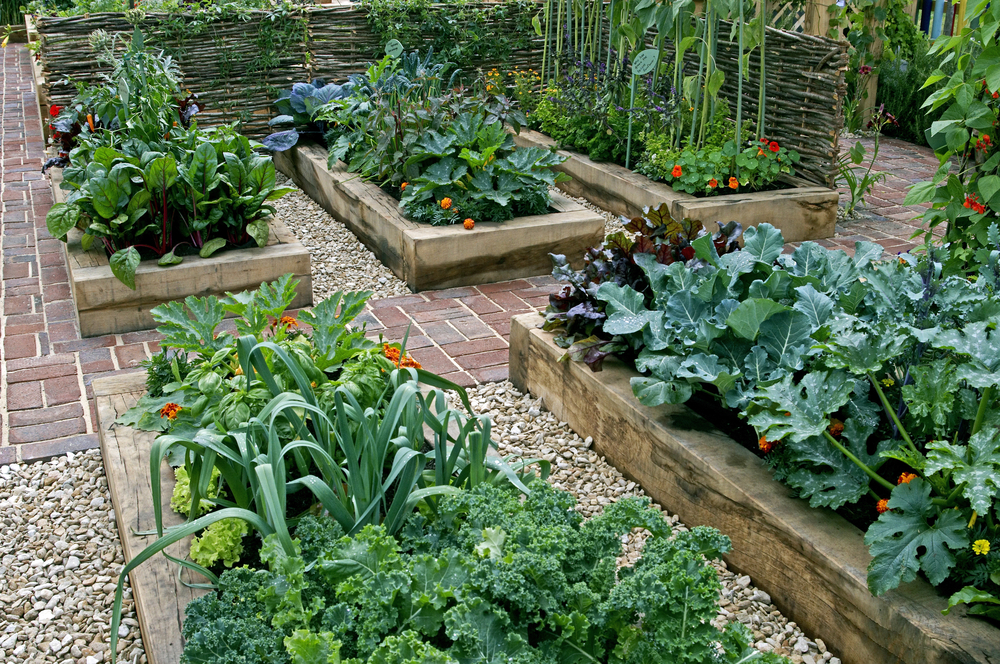 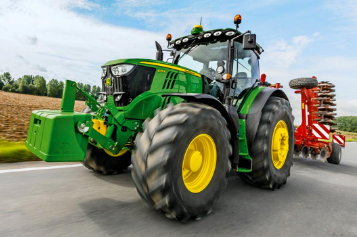 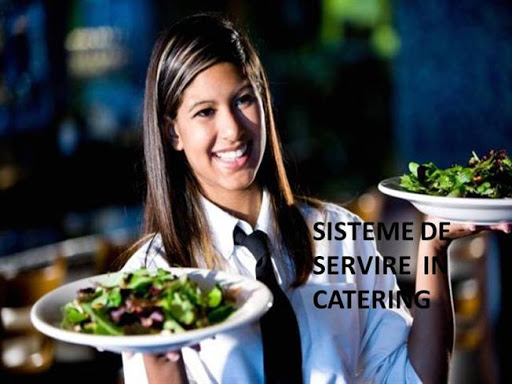 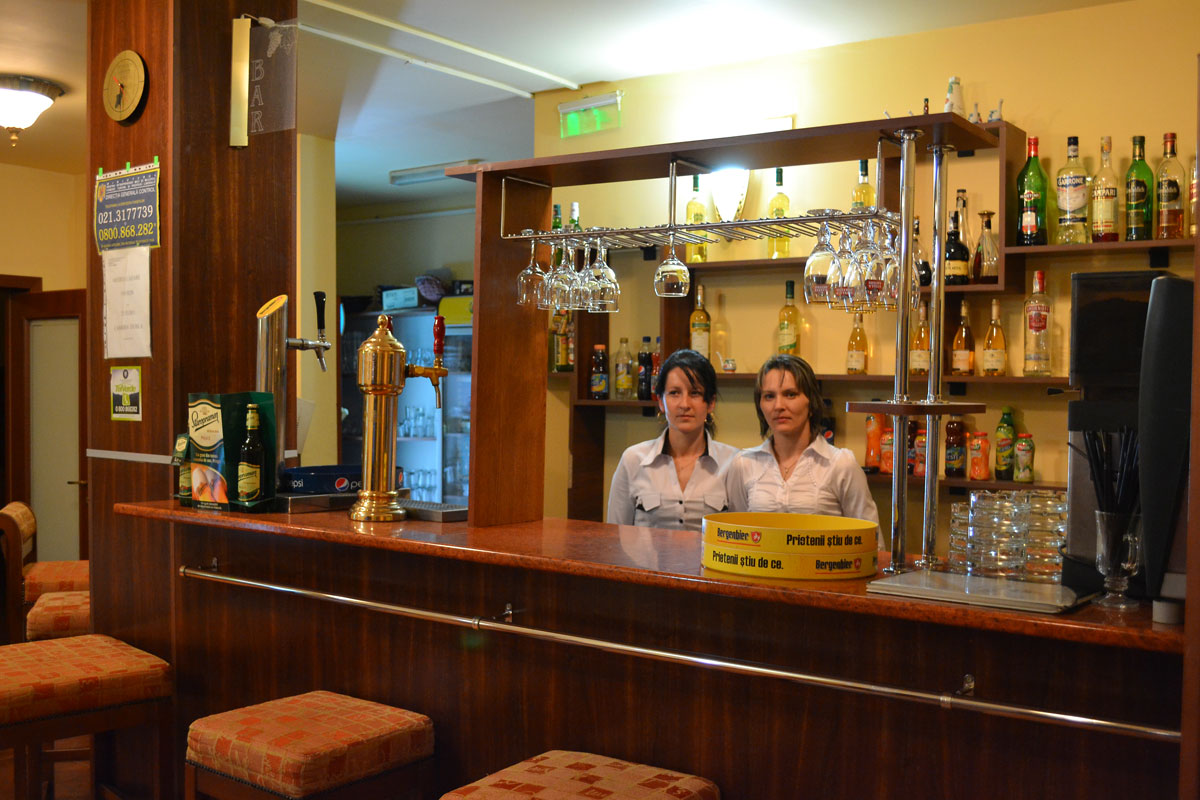 Recepția
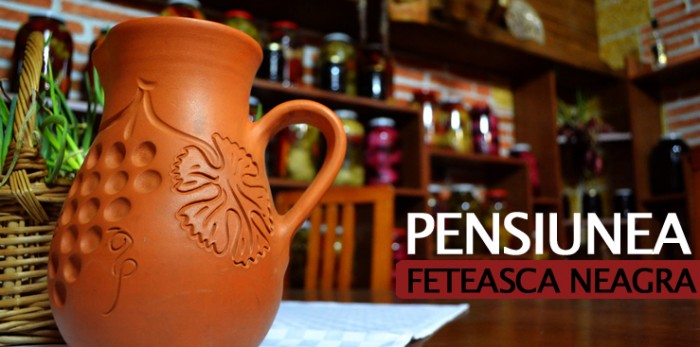 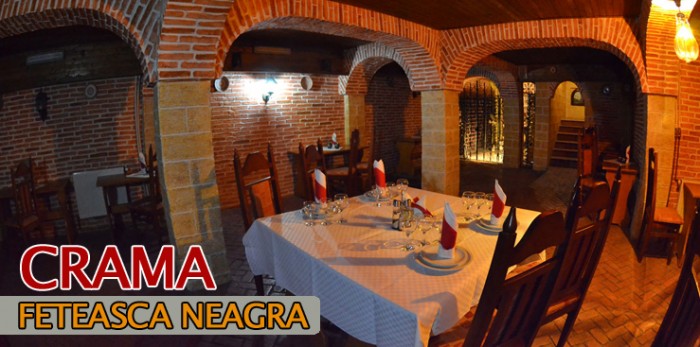 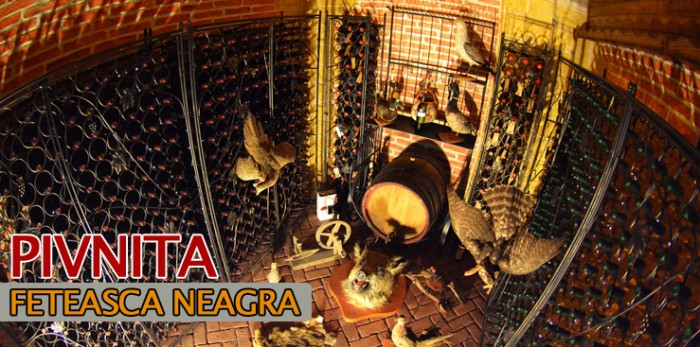 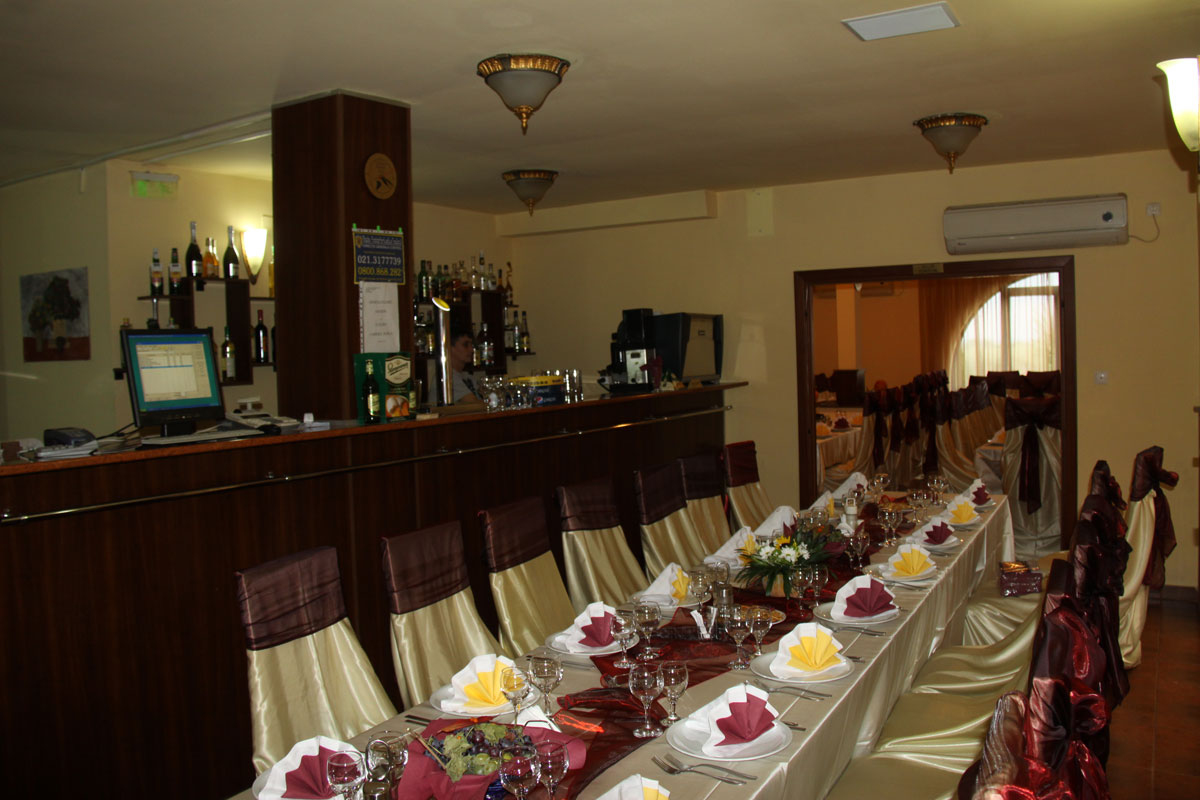 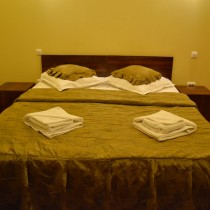 Restaurant
Camere cazare
Activități practice
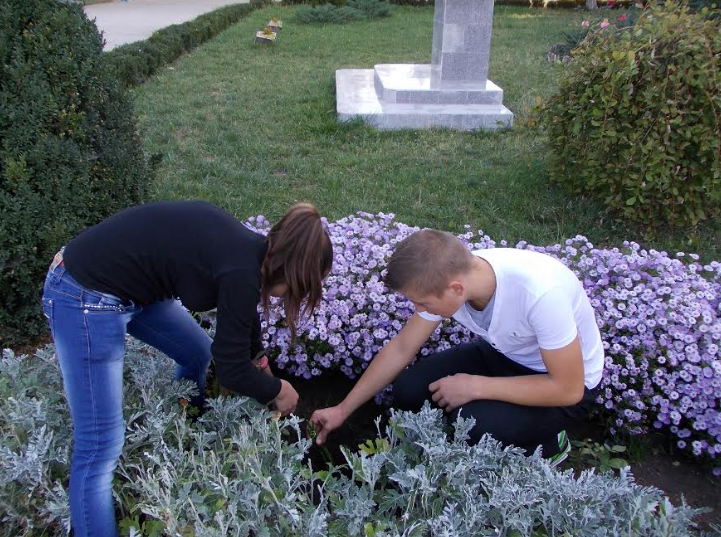 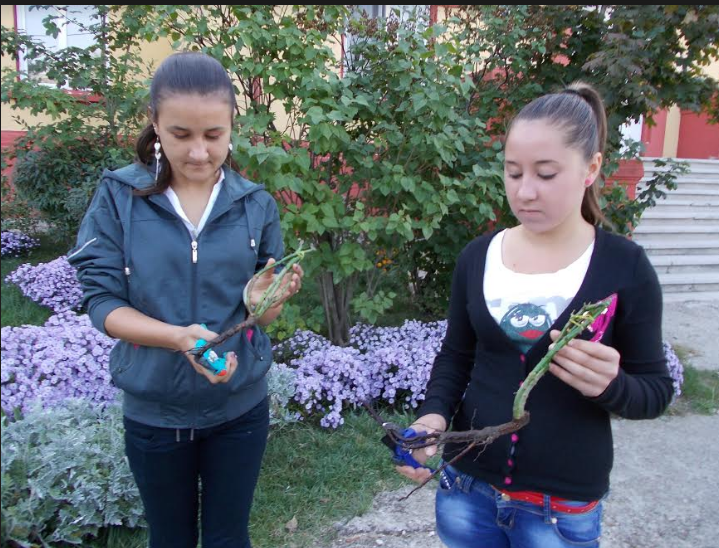 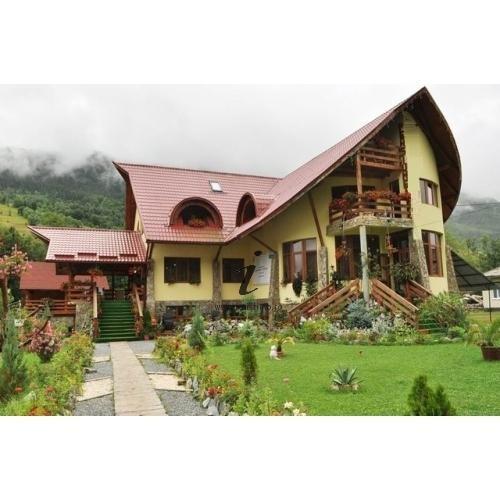 Promovare produse tradiționale
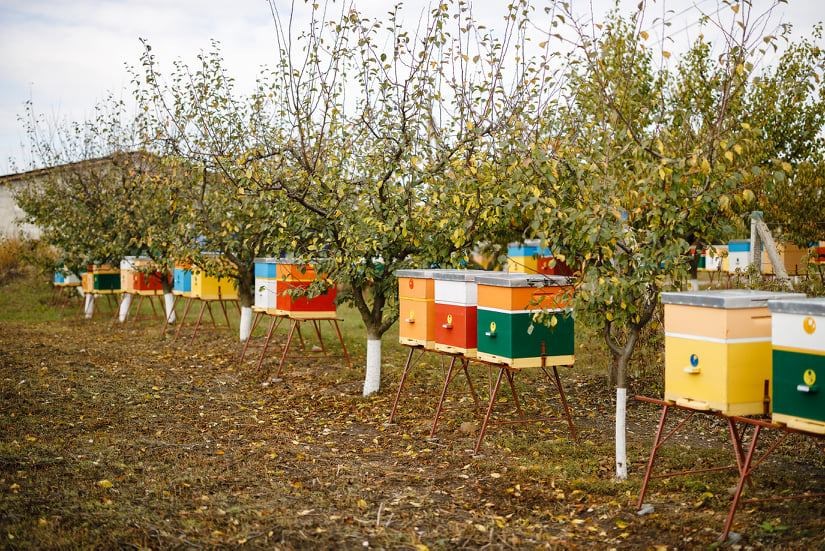 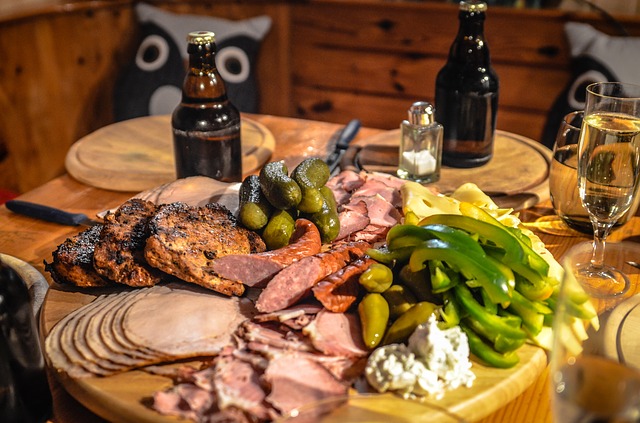 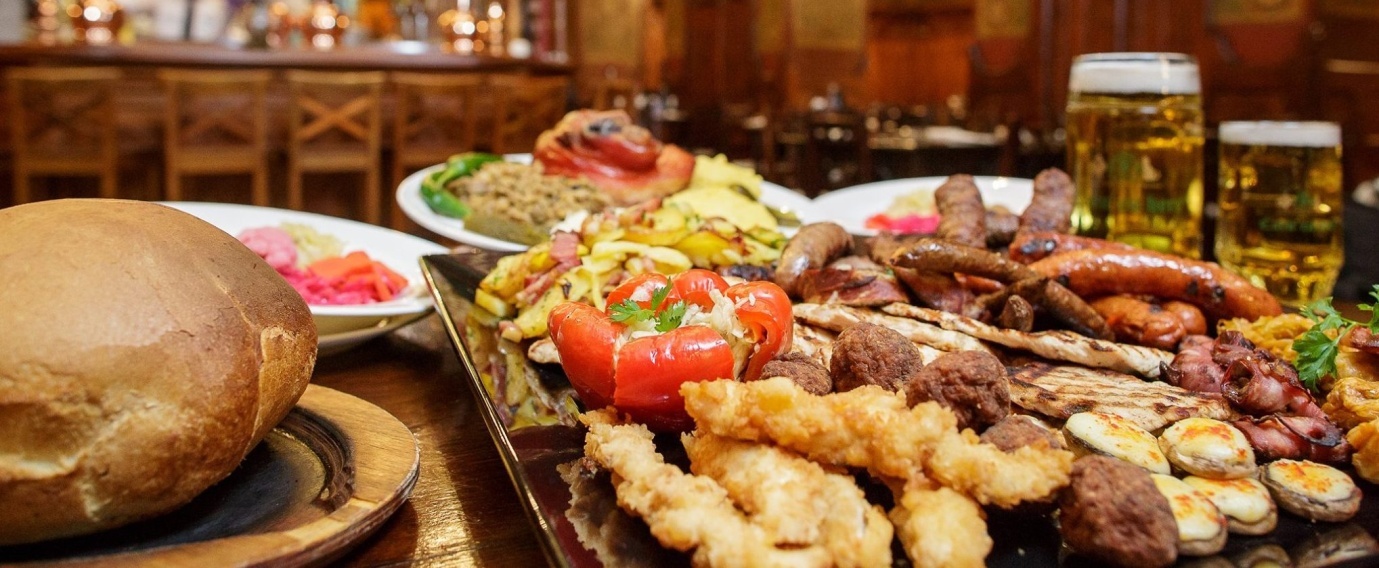 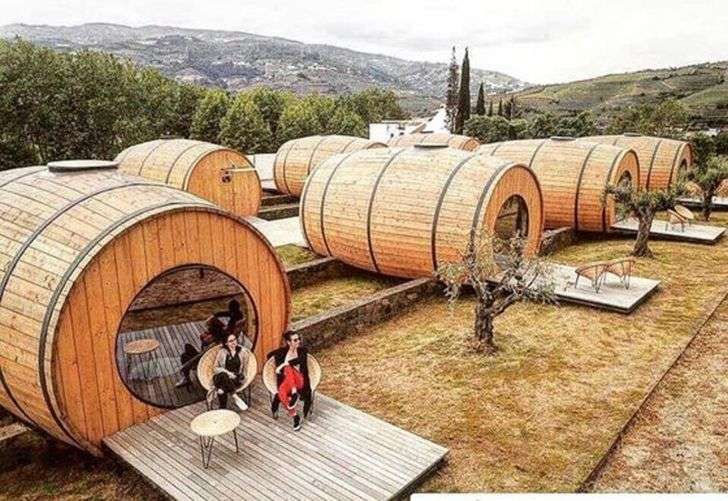 Agroturism și turism rural
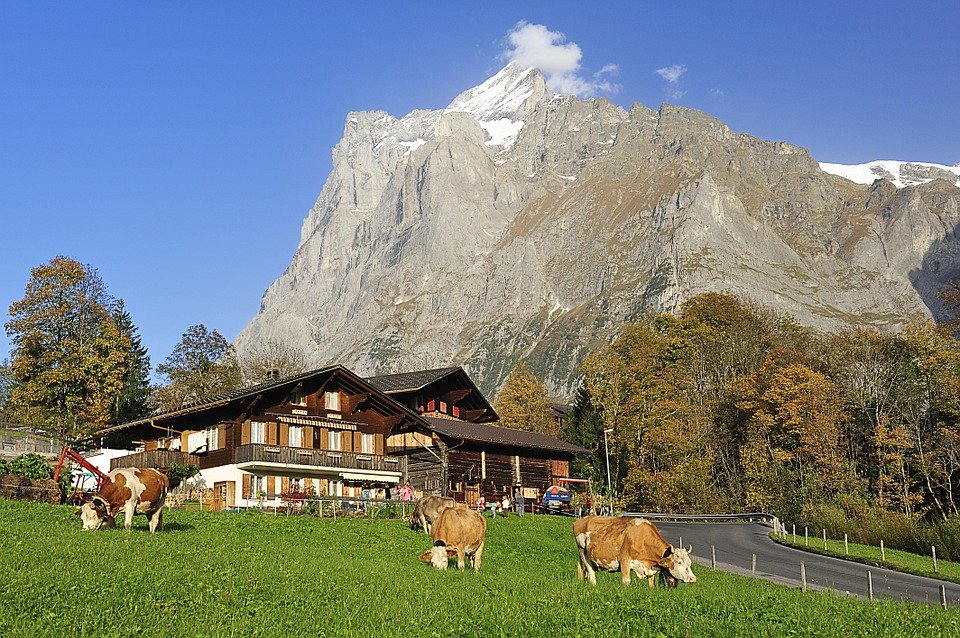 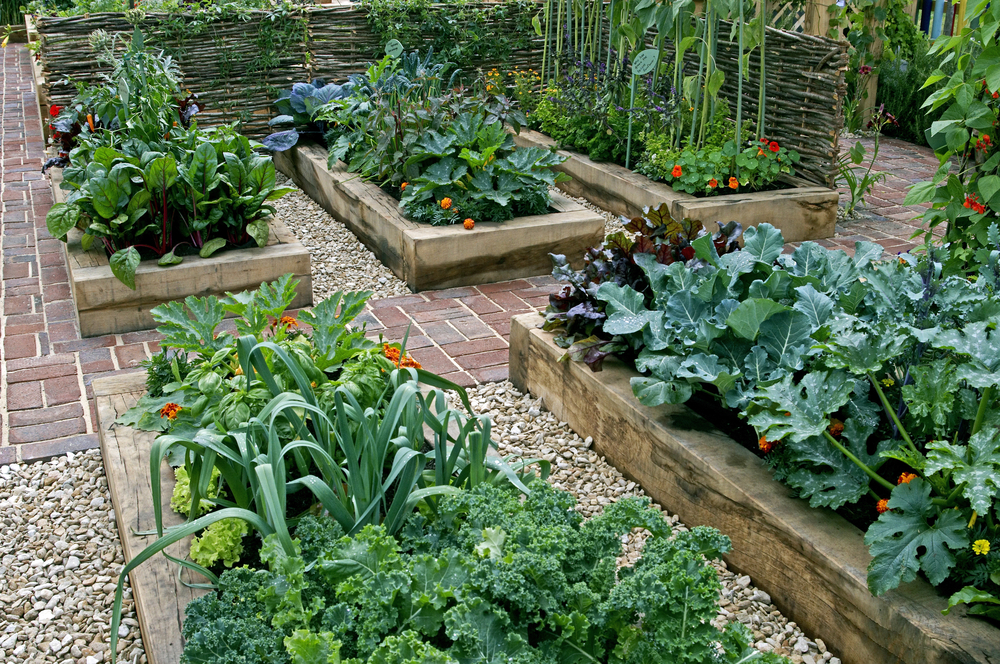 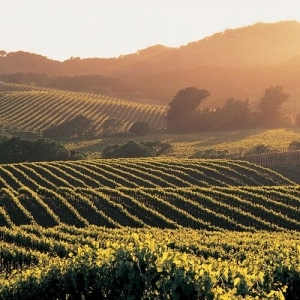 Amenajarea unei grădini
Îmbinarea utilului cu plăcutul prin valorificarea produselor